supporting our primary purpose
reaching our common goalsPLANNING
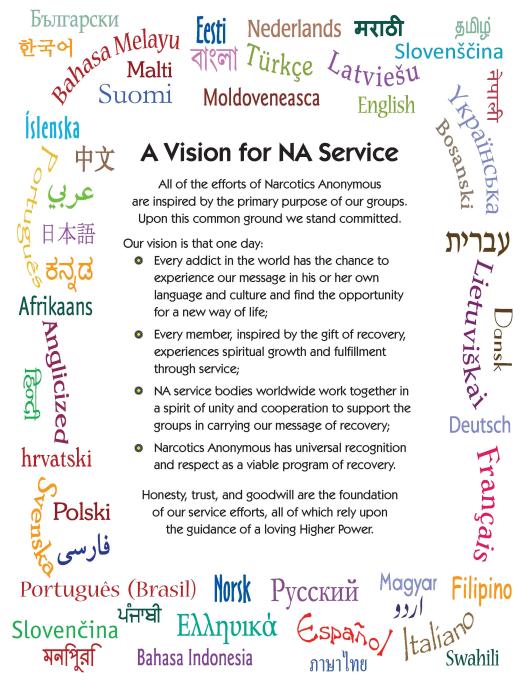 This is our futureas a Fellowship
so, why plan?
1
3
2
More effective group influence
Do what we’re doing more effectively
Realize
Our
vision
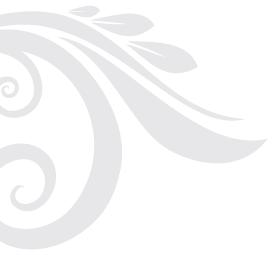 small group icebreaker
Share a planning example from your personal life.
planning experience
Sweden
USA
Russia
Rethink and reimagine service delivery
planning experience
Sweden
The visionary work done at our group assembly is the foundation of our regional planning, ensures the groups’ needs will be met, and gives that beautiful feeling of unity.
Rethink and reimagine service delivery
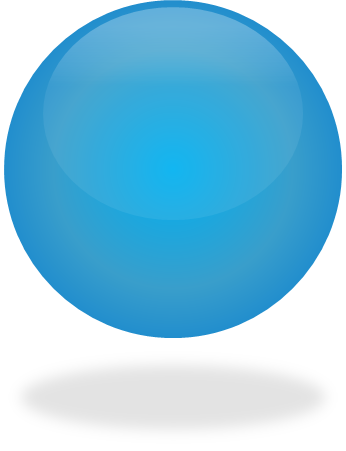 planning experience
USA
Our new planning springs out of the fluctuation in group/area donations and regional convention income. Our convention is going through a greater forward-planning strategy now; we are around a year and a half ahead. We are trying for some stability in our incomes.
Rethink and reimagine service delivery
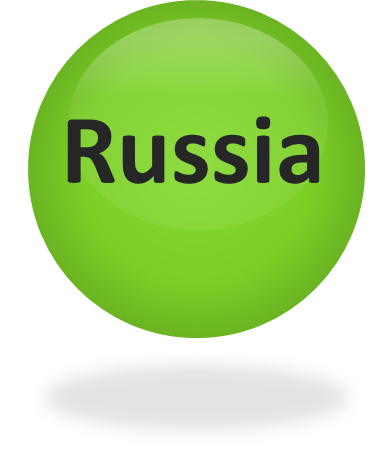 planning experience
We can see if we’re really moving toward our vision statement. That's why we plan.
Rethink and reimagine service delivery
small group discussion
Brainstorming GuidelinesSuggested Ground RulesFacilitator’s Instructions
choose a facilitatorand a recorder
1
What do you wantyour NA community orservice body to look like10 years from now?
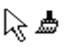 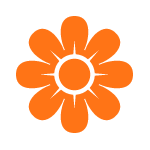 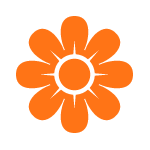 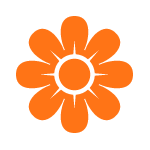 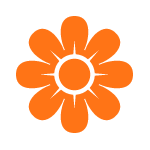 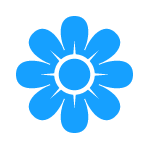 2
decide on a goal
What should be our first focus?
3
identify actions/steps
How could we get there?
how will you achieve your goal?
small group 				feedback
?
why
plan?
It’s a simple, helpful process.
Every goal requires a plan.
Planning is okay!
Try it to see if it improves your service efforts!
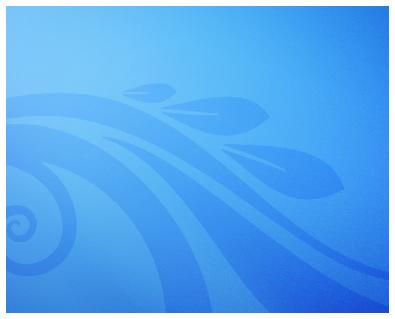 www.na.org/servicesystem
www.na.org/handbooks

worldboard@na.org
RESOURCES
reaching our common goalsPLANNING
supporting our primary purpose